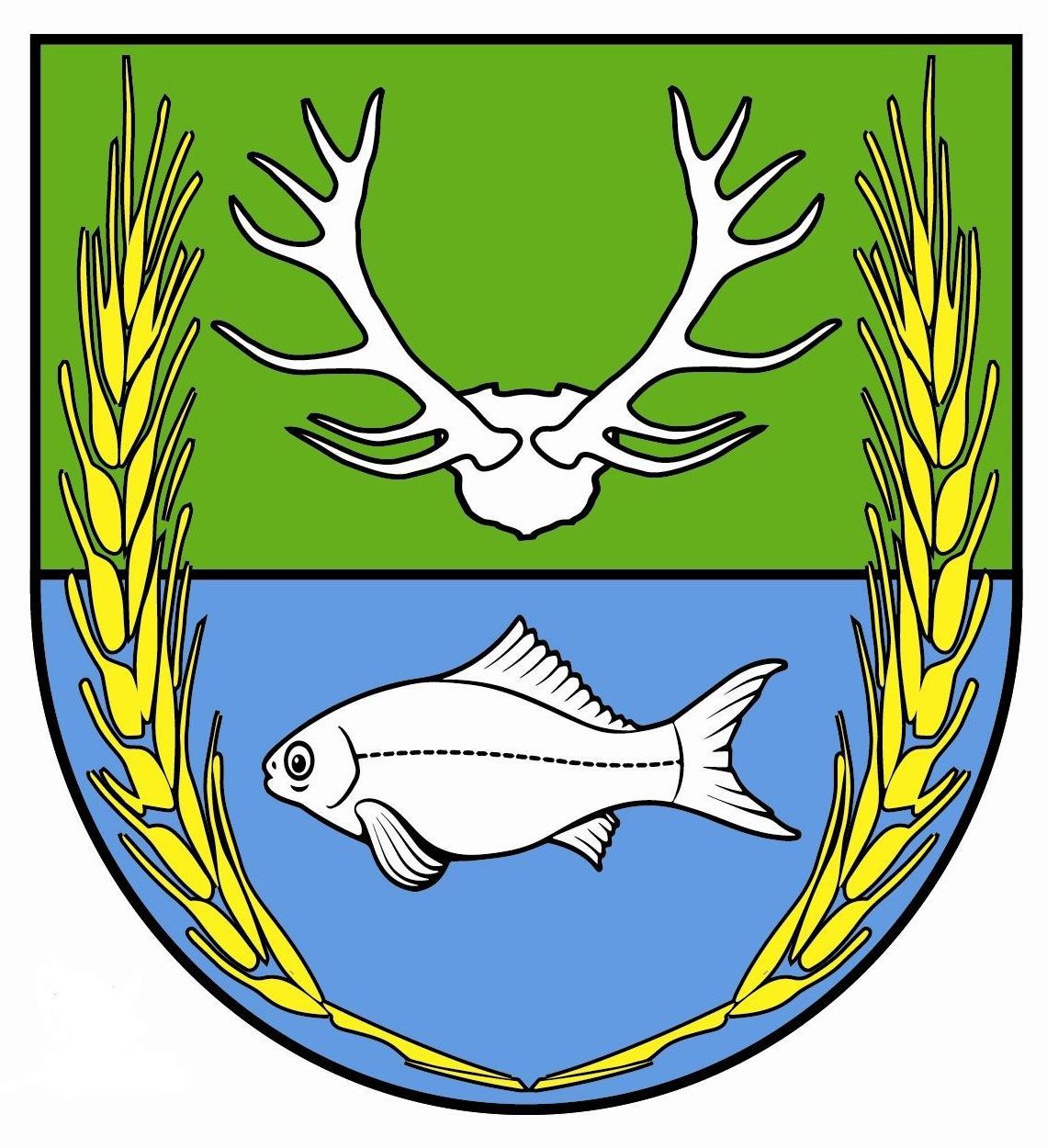 Sołectwo Gizewo
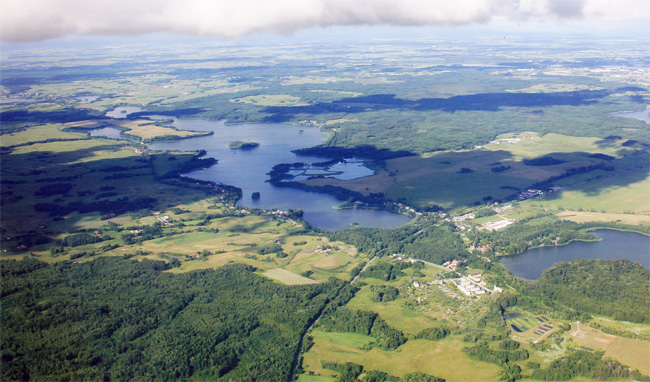 ZAGOSPODAROWANIE BOISKA
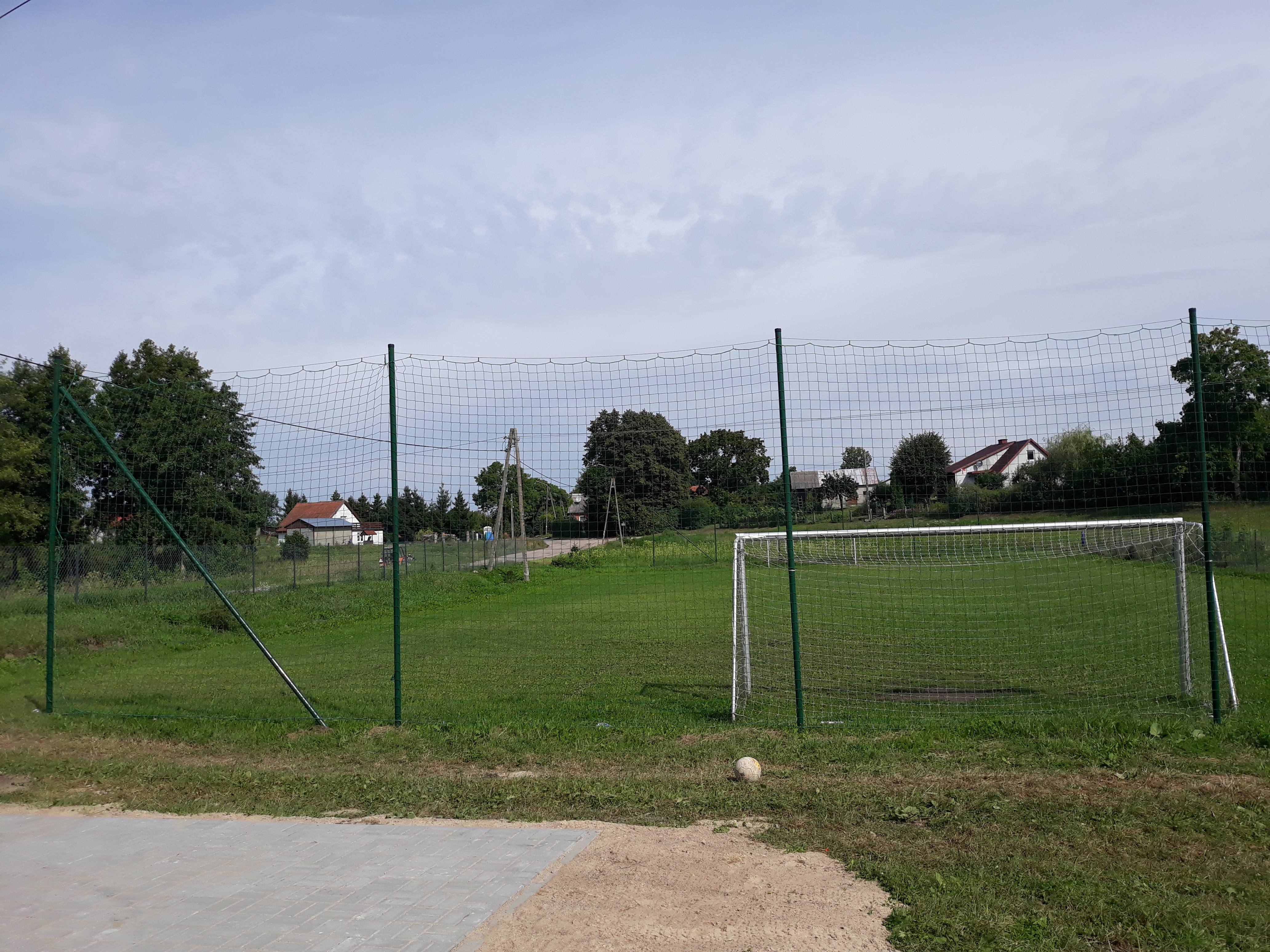 W ramach zagospodarowanie boiska w Gizewie zakupione zostały: 
dwie bramki do piłki nożnej 5m x 2m,  
piłkochwyty 4,00 m wysokie i długie 20,0 m oraz
wykonano niwelację płyty boiska
Wartość inwestycji: 12.472,00 zł
2015
Tablice ogłoszeniowe  na potrzeby sołectwa
Wykonanie oraz montaż dwóch drewnianych  tablic ogłoszeniowych dla sołectwa Gizewo
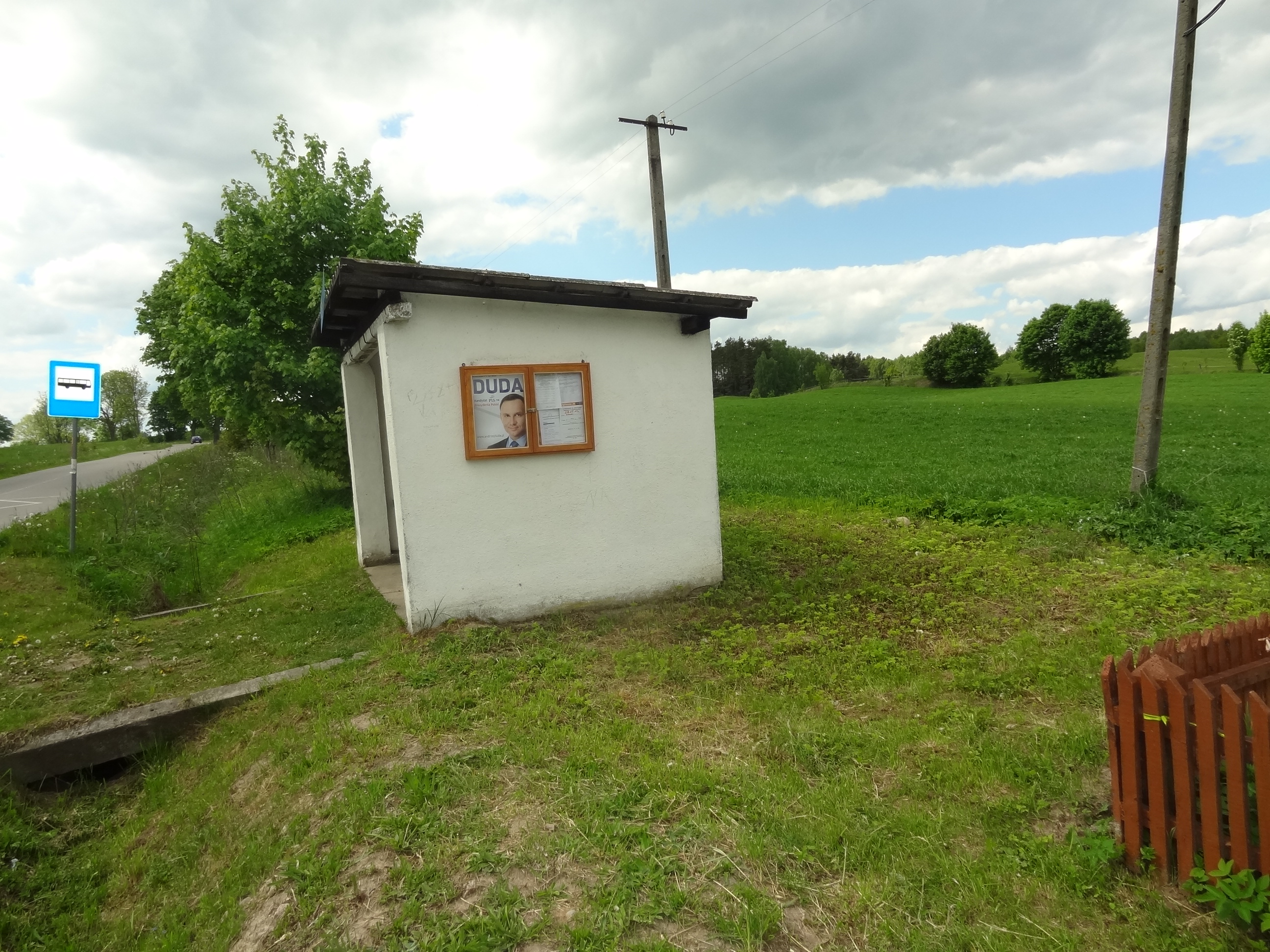 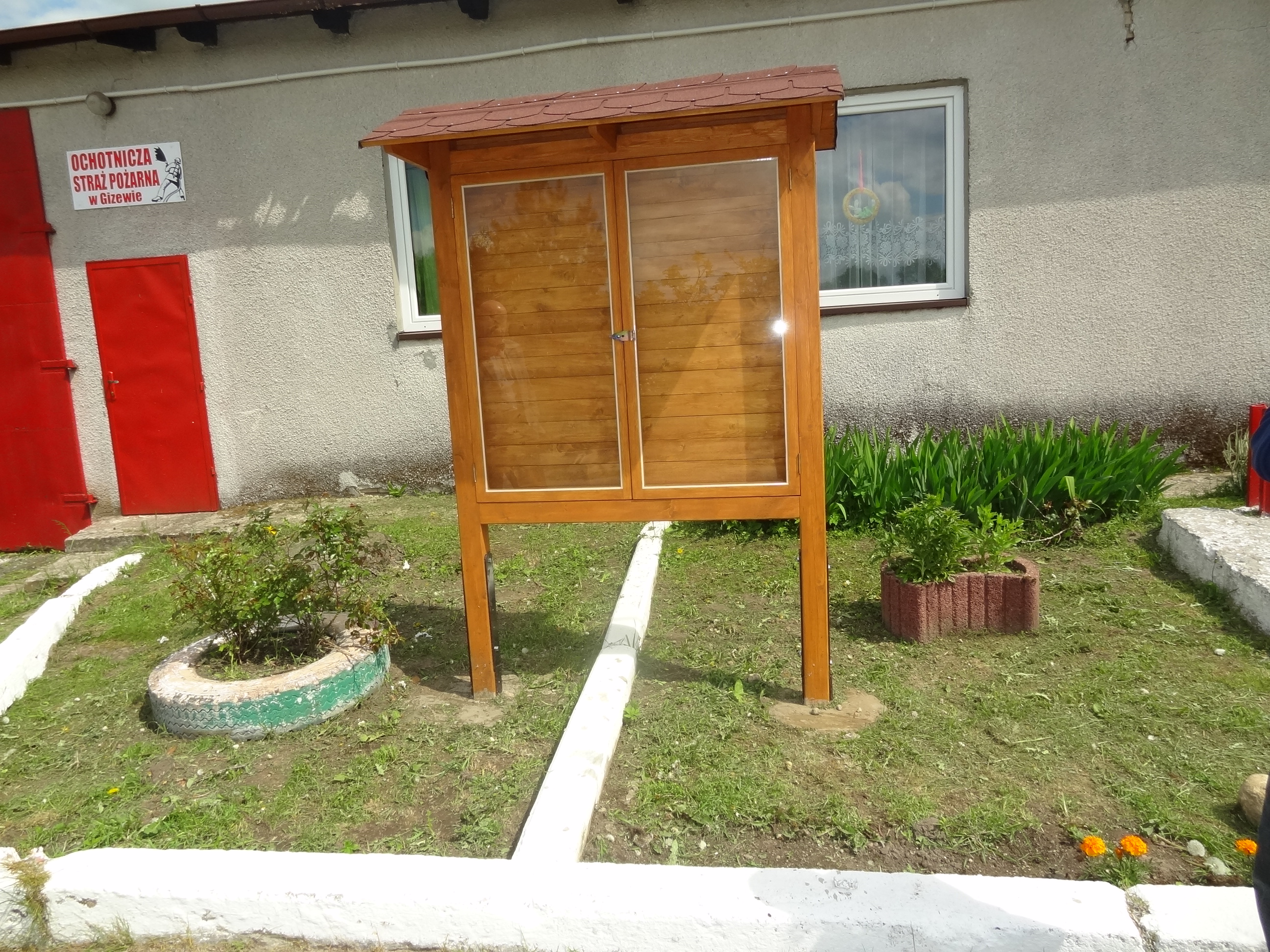 Tablica ogłoszeń na przystanku - kolonia
Tablica ogłoszeń przy świetlicy
Wartość inwestycji: 1.230,00 zł
2015
Tabliczki z numeracją porządkową nieruchomości
ZAKUP NAMIOTU
Zakup namiotu na potrzeby sołectwa  o wym. 4,5 m x 3 m  w kolorze zielonym
Zakup 13 tabliczek dwustronnych  z numerami porządkowymi nieruchomości w zabudowie kolonijnej  wraz z 13 słupkami do tabliczek oraz trzy jednostronne ze słupkami
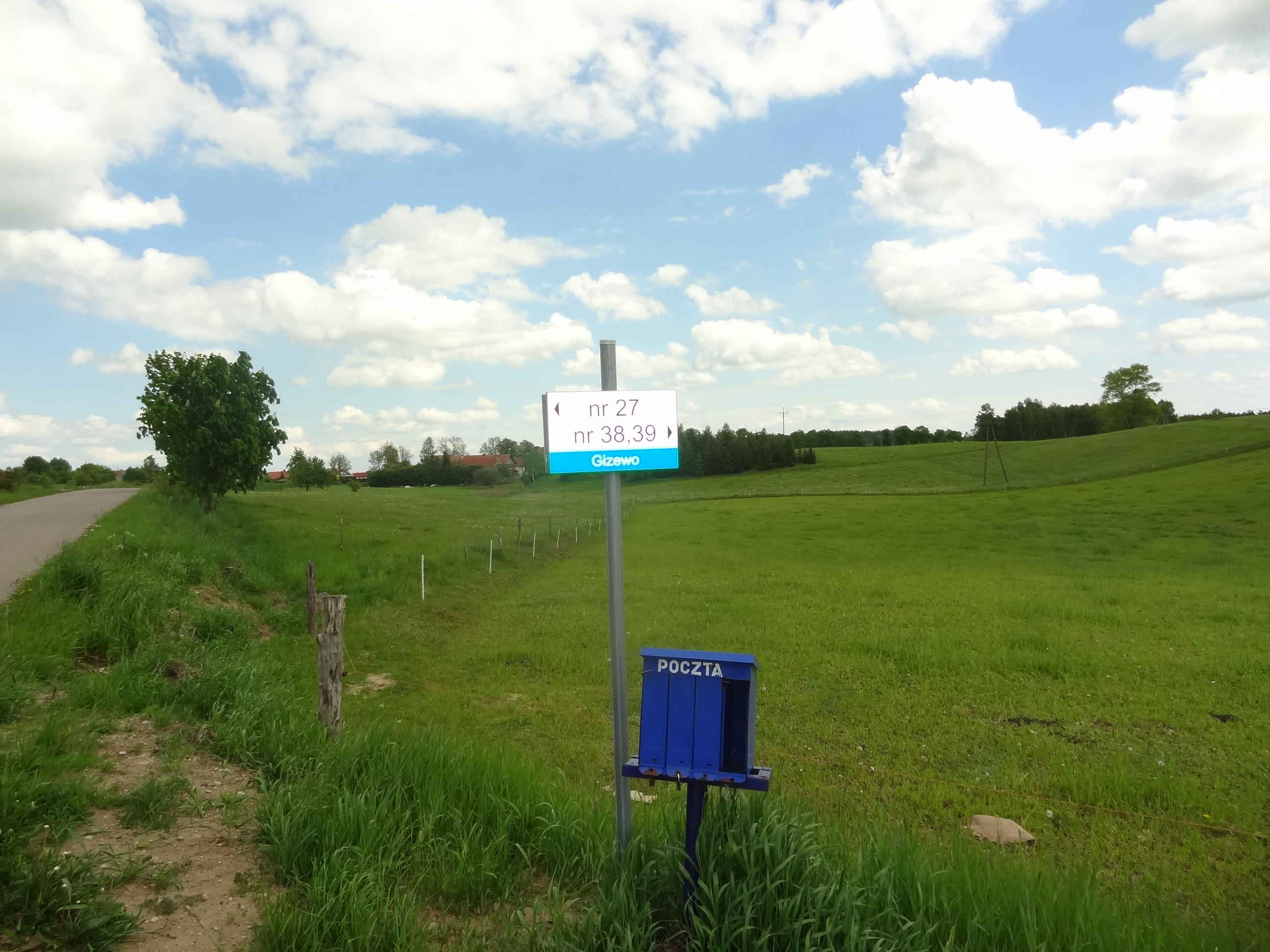 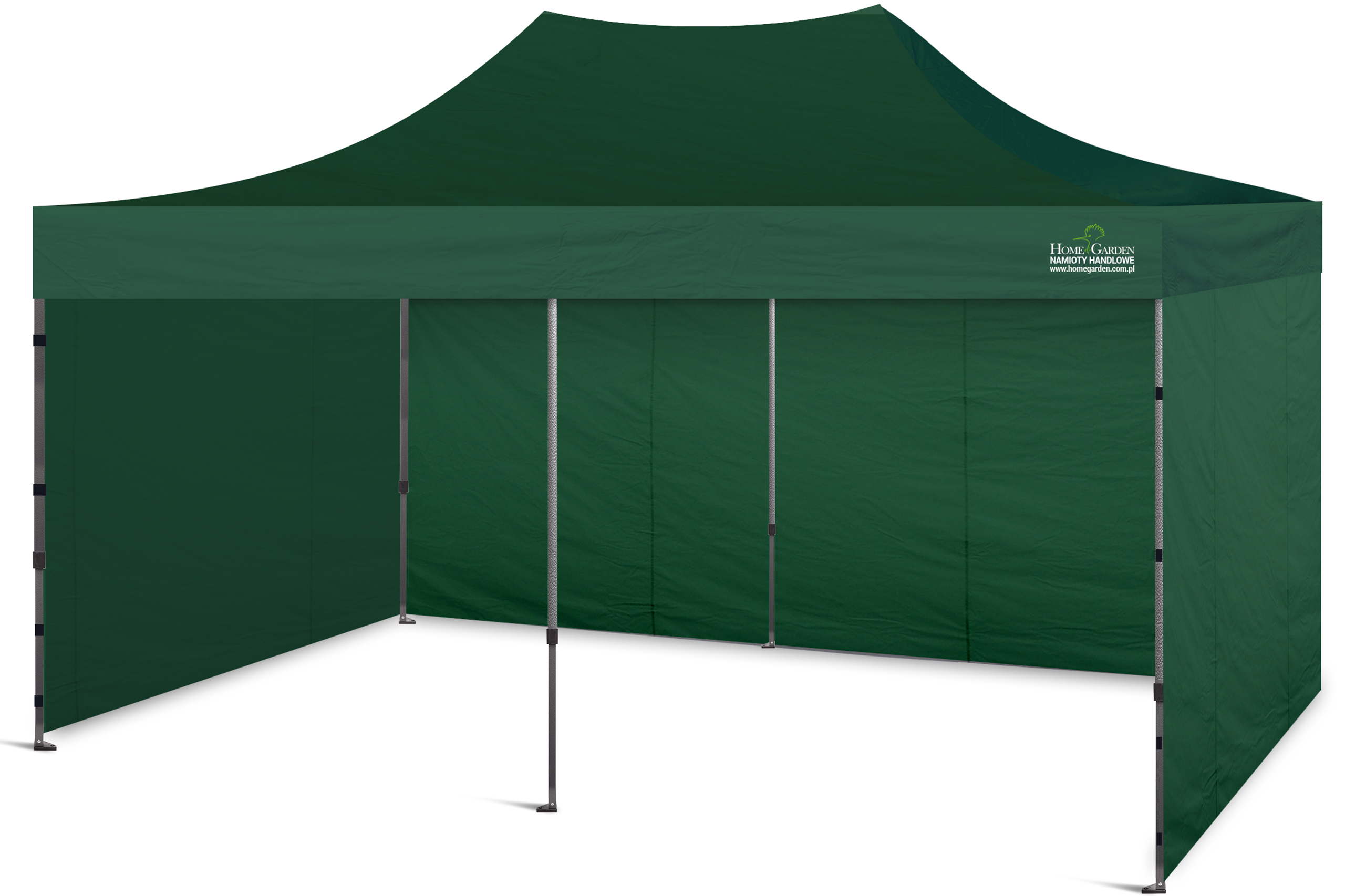 Wartość inwestycji: 944,00  zł
Wartość inwestycji: 2.127,16  zł
2015
Doposażenie świetlicy w Gizewie
Zakup koszy
Doposażenie świetlicy w Gizewie zakup krzeseł -60 szt. i stołów świetlicowych – 20 szt.
Zakupione zostały na potrzeby sołectwa Gizewo w 2015 r. betonowe kosze poj. 40 l - szt. 2
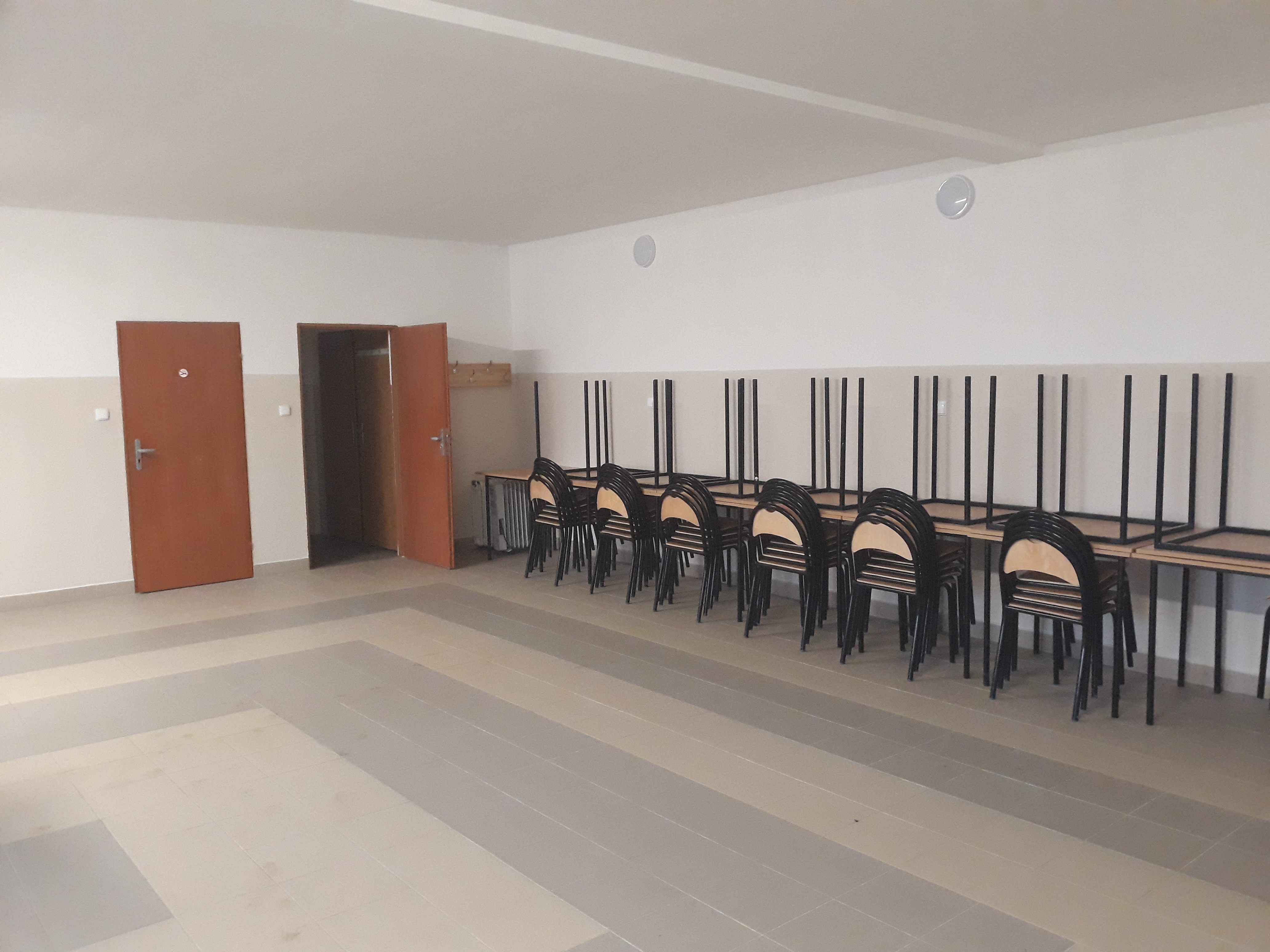 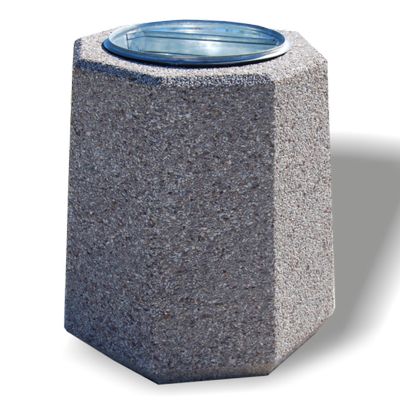 Wartość inwestycji:  7000,00  zł
Wartość inwestycji:  799,50 zł
2015
ZAKUP SIATKI OCYNKOWANEJ I SŁUPKÓW NA OGRODZENIE BOISKA
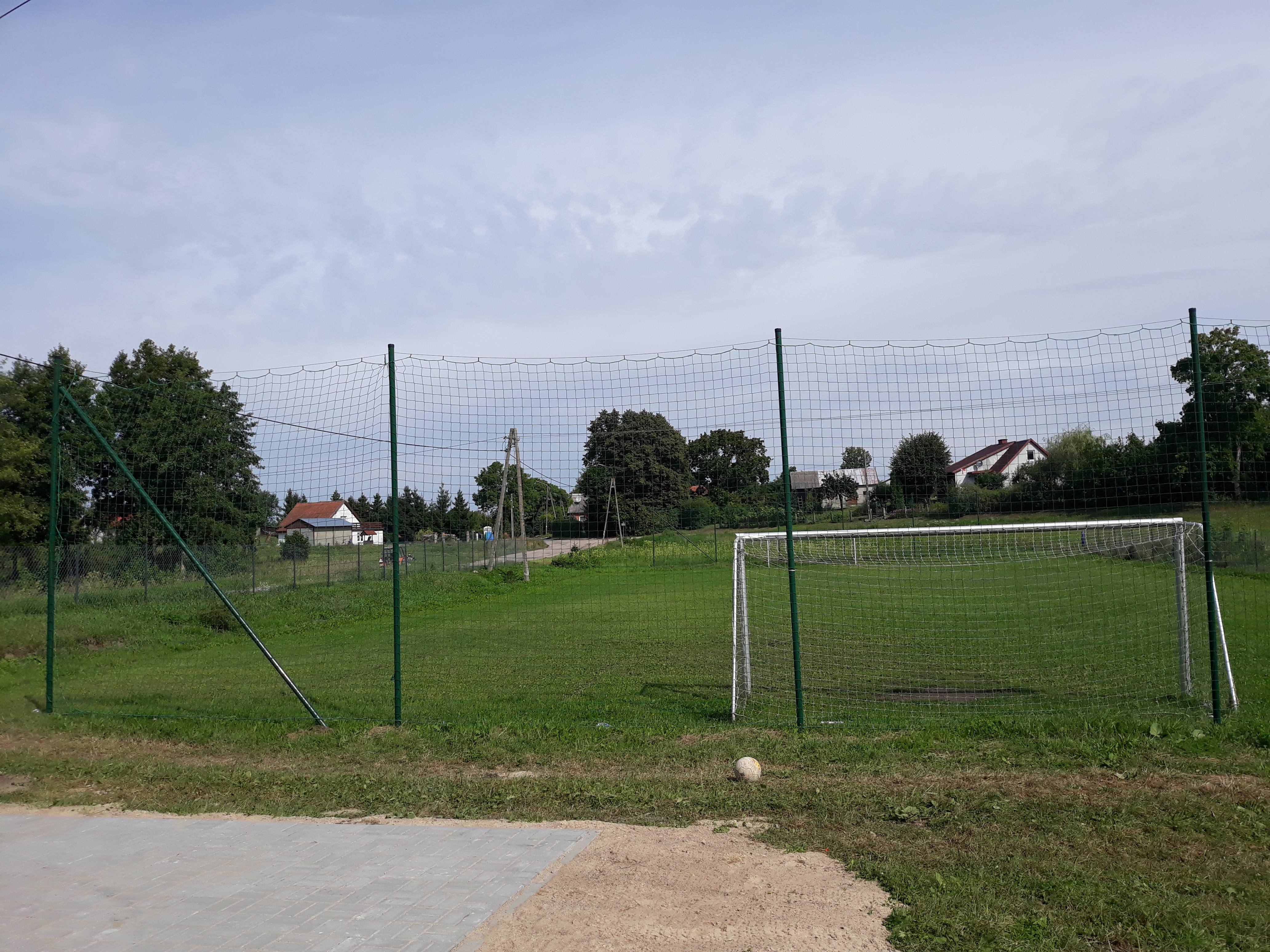 W 2016 r. zakupiona została siatka ocynkowana  100 mb oraz 42 słupki w celu wykonania ogrodzenia boiska.
Wartość inwestycji: 3.030,00 zł
2016
Doposażenie OSP Gizewo
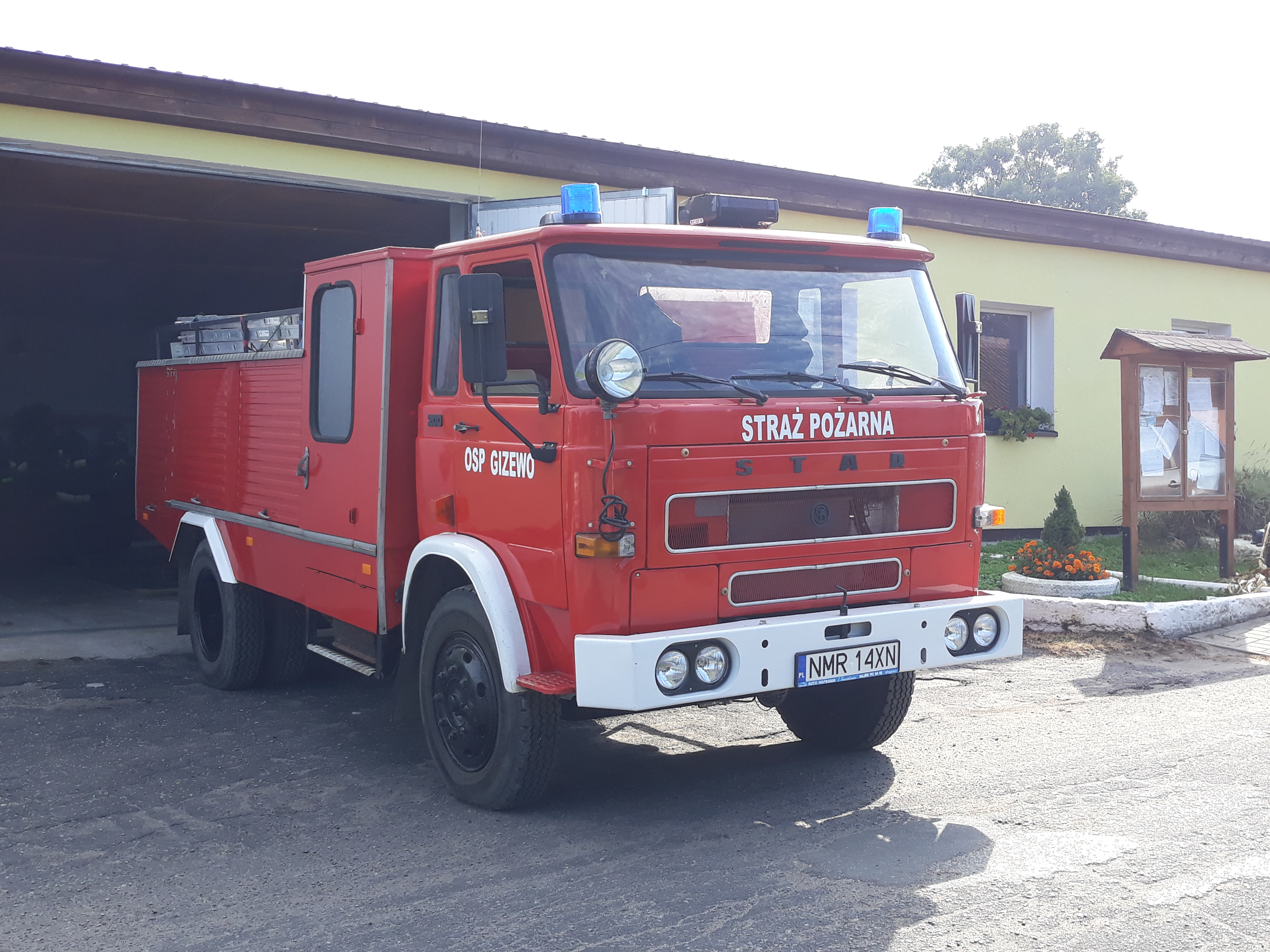 Na potrzeby OSP w Gizewie pozyskano używany samochód średniego ratownictwa gaśniczego.
2016
REMONT INSTALACJI ELEKTRYCZNEJ W BUDYNKU REMIZY OSP GIZEWO
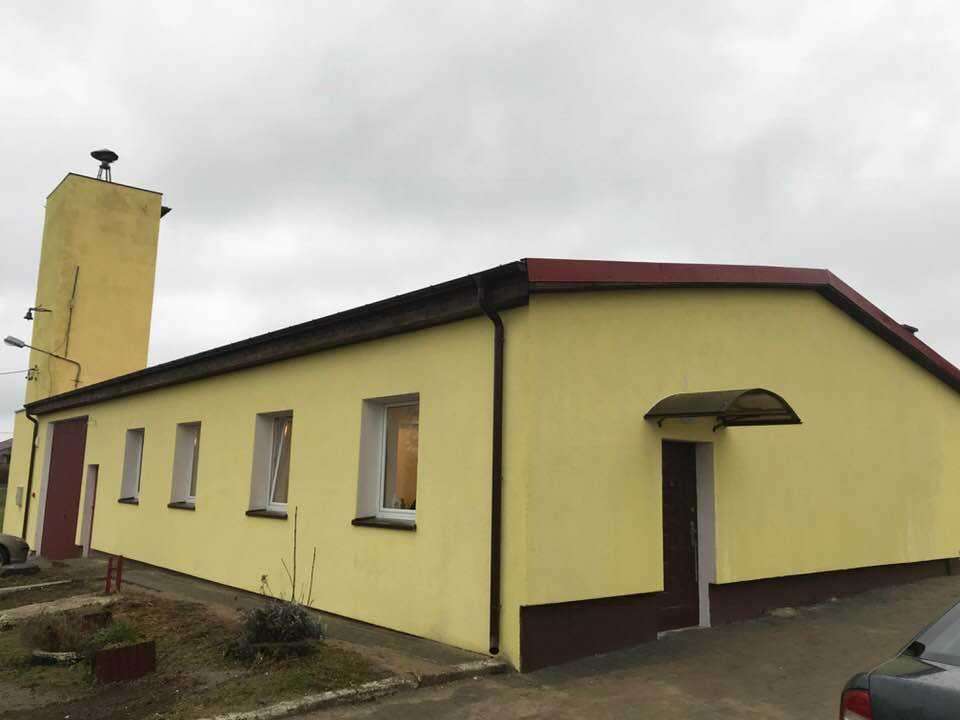 W 2016 r. wykonany został remont instalacji elektrycznej w budynku remizy OSP w Gizewie.
Wartość inwestycji: 6.974,97 zł
2016
TERMOMODERNIZACJA ŚWIETLICY WIEJSKIEJ I REMIZY OSP - DOKUMENTACJA
W 2016 r. opracowano dokumentację projektowo – kosztorysową na termomodernizację budynku remizy OSP w Gizewie                        i świetlicy wiejskiej.
Wartość inwestycji: 9.050,00  zł
2016
Modernizacja świetlic w miejscowościach Gizewo i Rozogi, gmina Sorkwity
Za pośrednictwem Lokalnej Grupy Działania „Mazurskie Morze” Gmina Sorkwity aplikowała do Urzędu Marszałkowskiego Województwa Warmińsko-Mazurskiego w Olsztynie o przyznanie pomocy na operację w ramach poddziałania 19.2 „Wsparcie na wdrażanie operacji w ramach strategii rozwoju lokalnego kierowanego przez społeczność” objętego PROW na lata 2014-2020 na operację pt. „Remont i modernizacja świetlic wiejskich w miejscowości Gizewo i Rozogi”. 
	Wartość inwestycji wynosi blisko 152.000,00 zł. 
	Uzyskane dofinansowanie - wynosi 96.699,00 zł.
KOSZT REMONTU ŚWIETLICY w GIZEWIE: 128.520,29 zł.
2017
Modernizacja świetlic w miejscowościach Gizewo i Rozogi, gmina Sorkwity
Świetlica przed remontem:
Świetlica po remoncie:
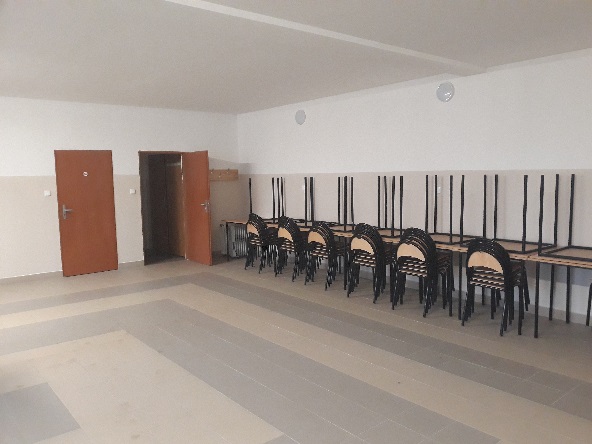 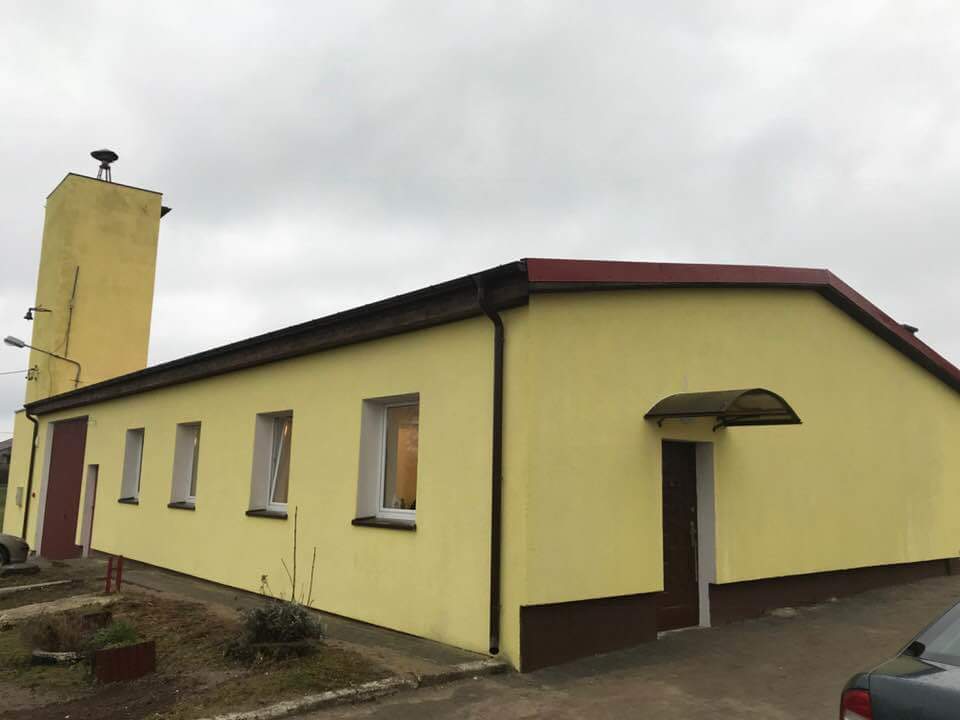 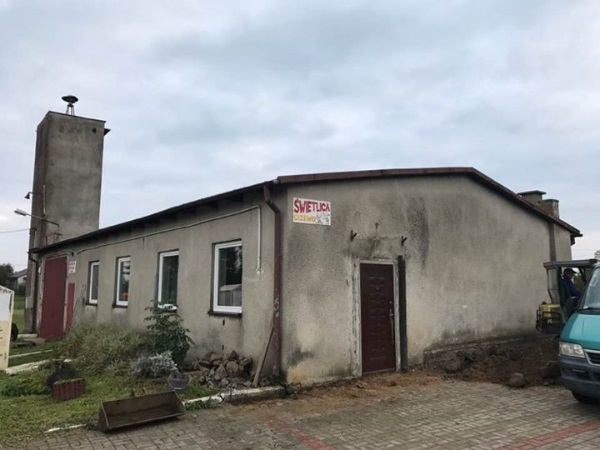 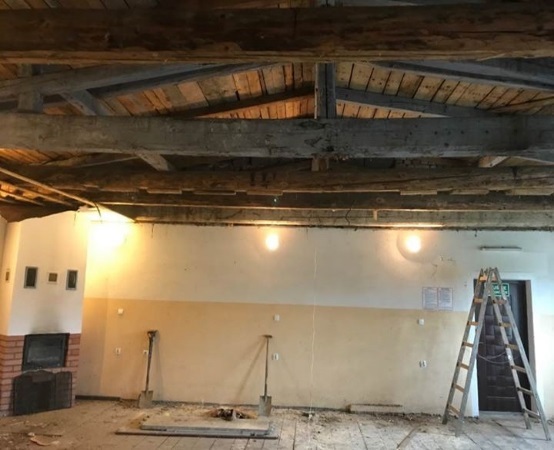 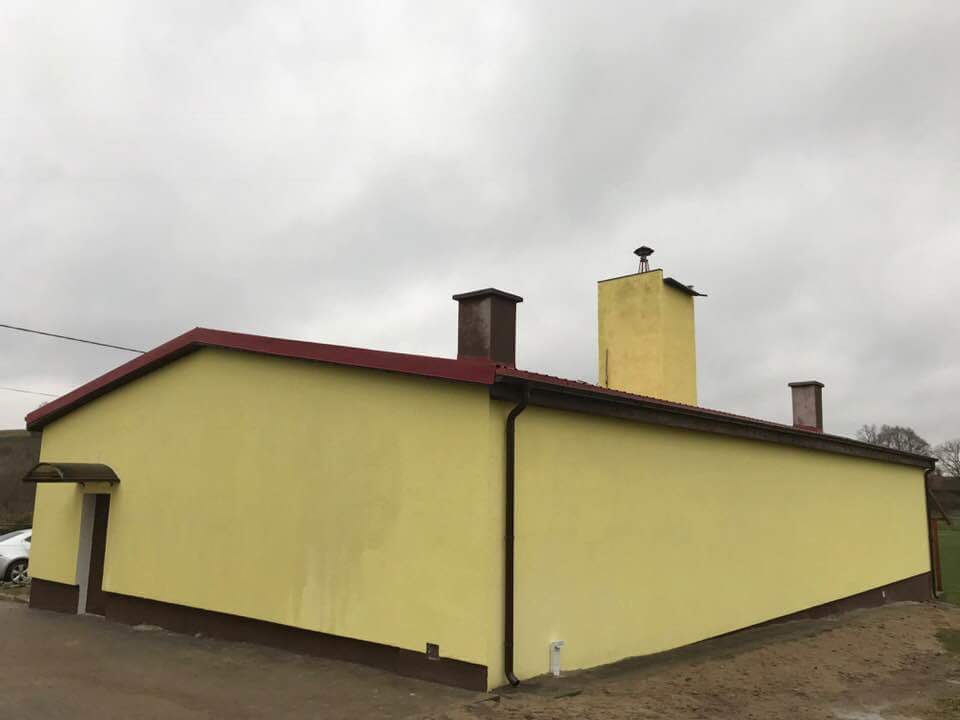 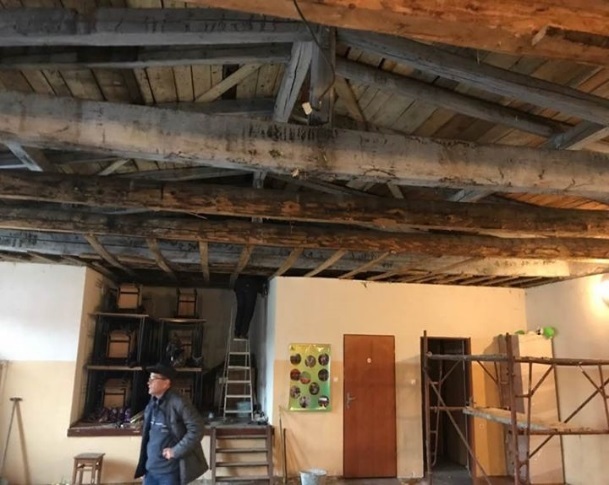 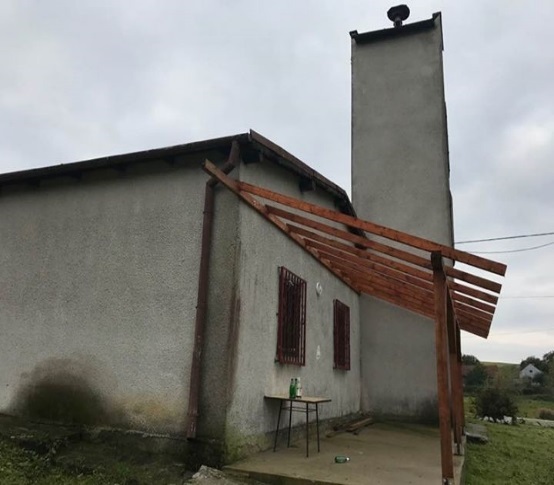 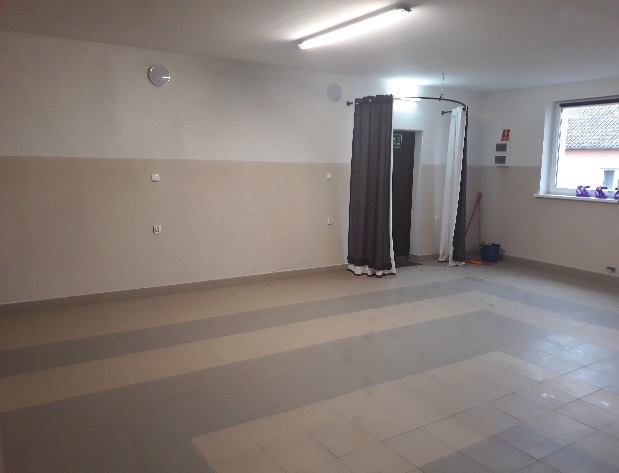 2017
REMONT I MODERNIZACJA REMIZY OCHOTNICZEJ STRAŻY POŻARNEJ W GIZEWIE
Gmina Sorkwity w 2017 r. otrzymała dotację ze środków w budżetu Województwa Warmińsko – Mazurskiego na inwestycję związaną                z remontem i modernizacją remizy OSP w Gizewie. Uzyskana kwota dofinasowania to: 10 000,00 zł. Zakres przeprowadzonych odejmował dach: rozbiórkę starego pokrycia papowego, wymianę części zgniłego deskowania i zaimpregnowania całości drewna, wykonanie nowego pokrycia z blachy trapezowej wraz ze wstępnym pokryciem papowym wraz z dociepleniem 
Łączny koszt zadania wynosi brutto: 19 070,61 zł
2017
REMONT I MODERNIZACJA REMIZY OCHOTNICZEJ STRAŻY POŻARNEJ W GIZEWIE
Jednocześnie Ochotnicza Straż Pożarna w Gizewie uzyskała dofinansowanie  z Wojewódzkiego Funduszu Ochrony Środowiska                  i Gospodarki Wodnej w Olsztynie w wysokości: 9 993,88 zł  na termomodernizacje budynku remizy obejmującej docieplenie ścian zewnętrznych (docieplenie metodą lekką-mokrą). 
Całkowita wartość inwestycji poniesiona przez OSP w Gizewie to brutto: 12 492,35 zł.
2017
REMIZA OSP W GIZEWIE
Remiza przed remontem:
Remiza po remoncie:
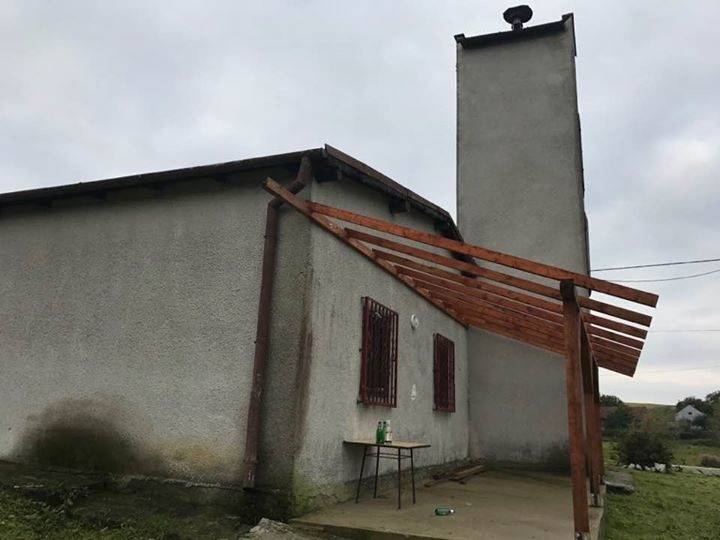 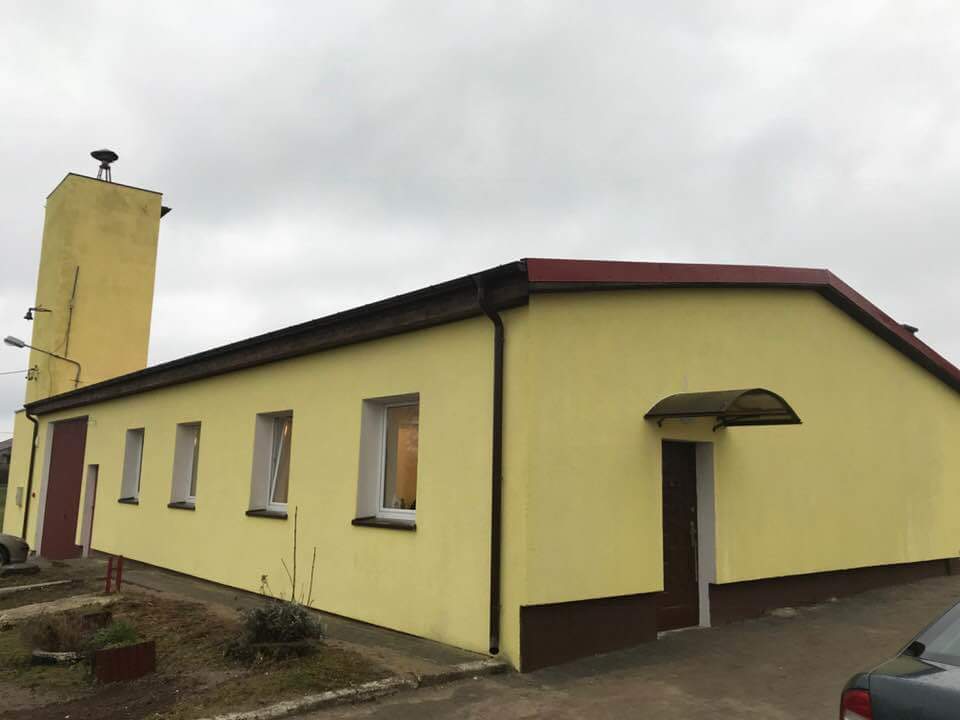 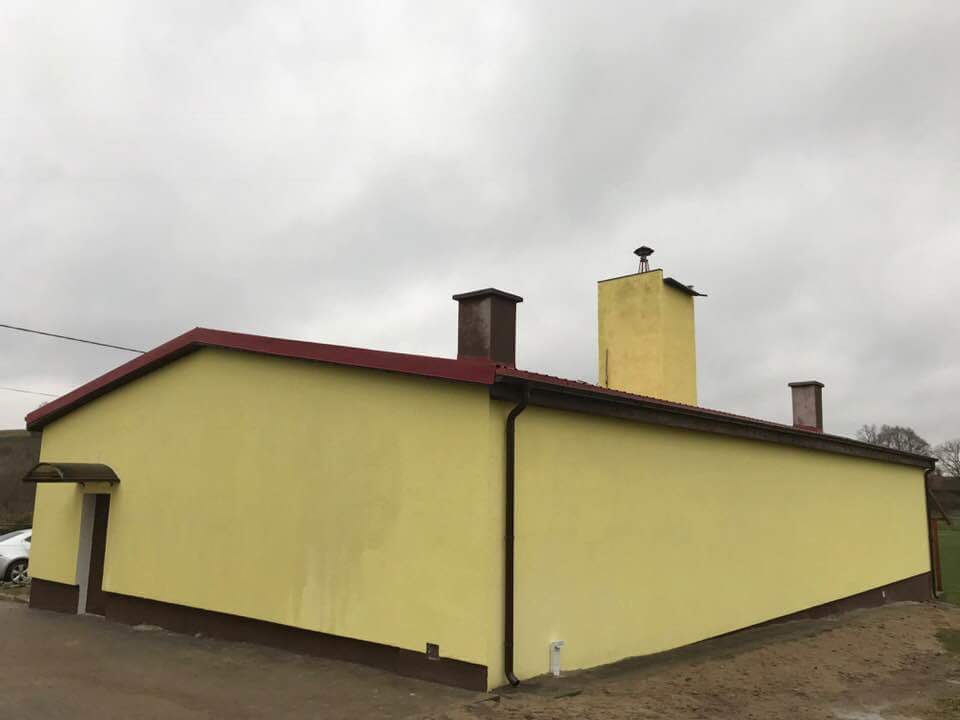 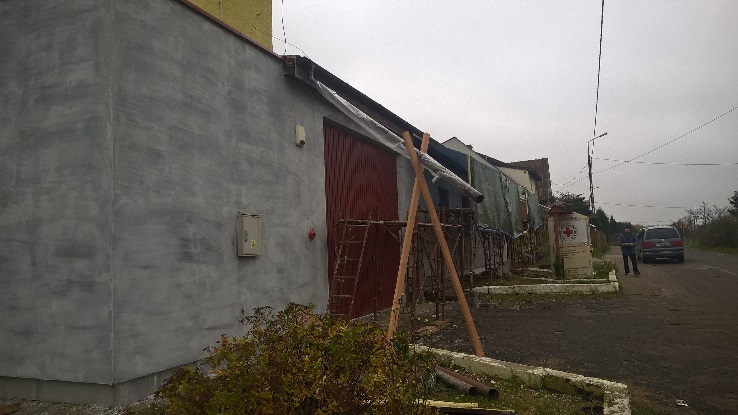 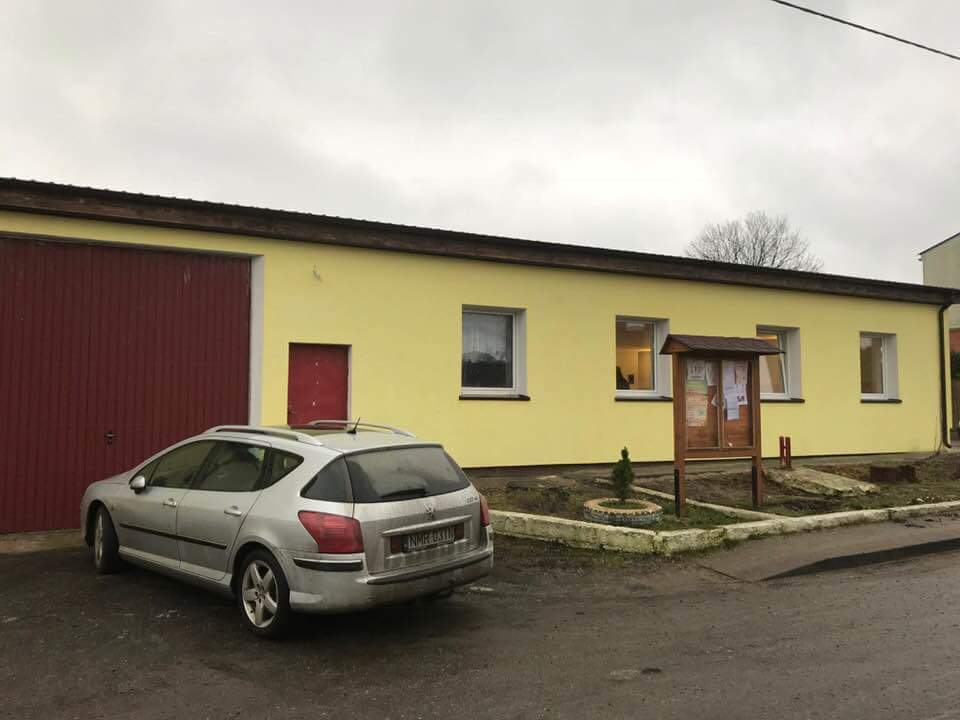 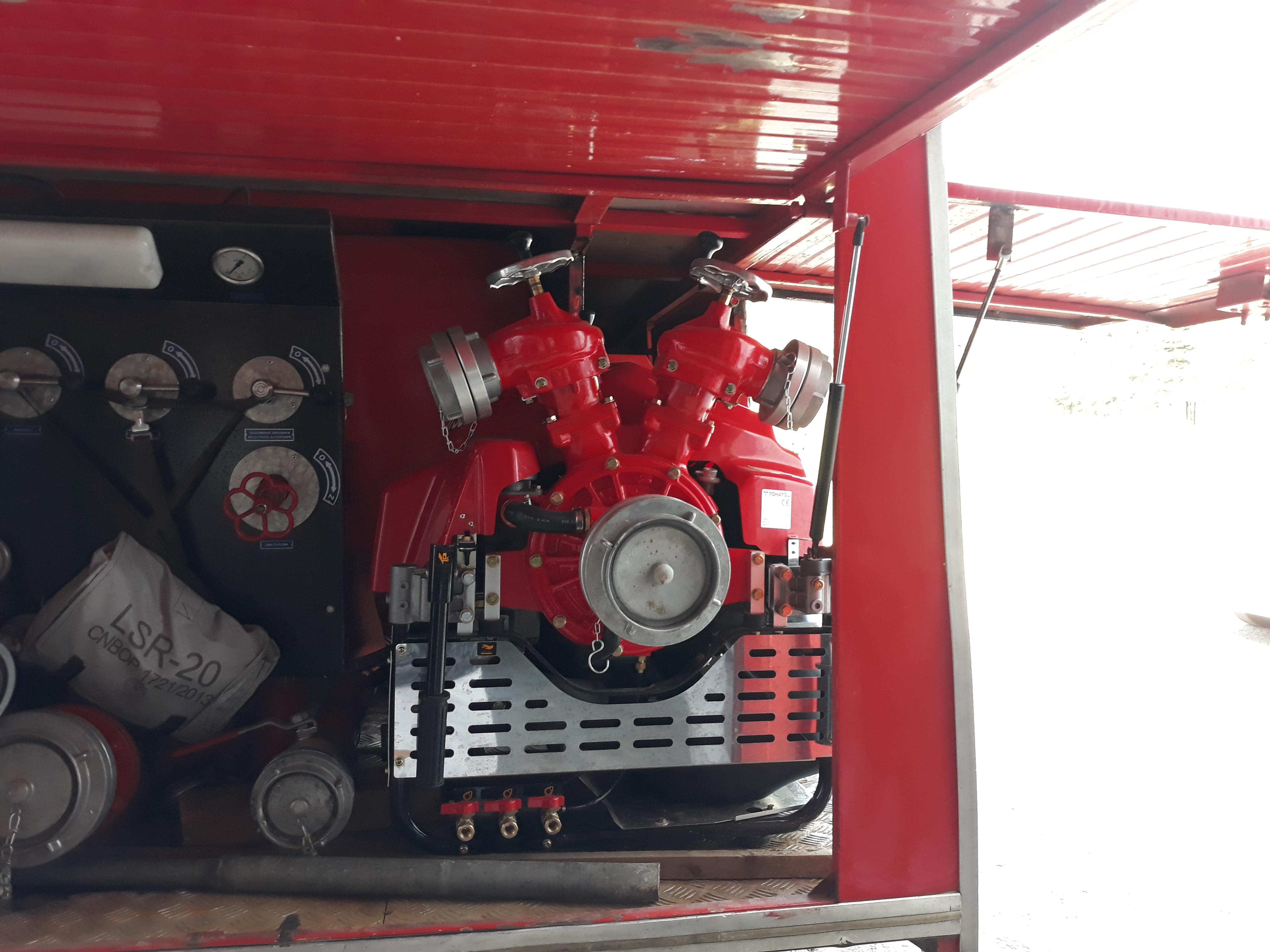 DOPOSAŻENIE OSP W GIZEWIE- MOTOPOMPA
W 2017 r. dla Ochotniczej Straży Pożarnej w Gizewie została przekazana nowoczesna motopompa „Tohatsu” VE 1500 o wartości blisko 40.000,00 zł pozyskanej za pośrednictwem Komendy Powiatowej Państwowej Straży Pożarnej w Mrągowie.
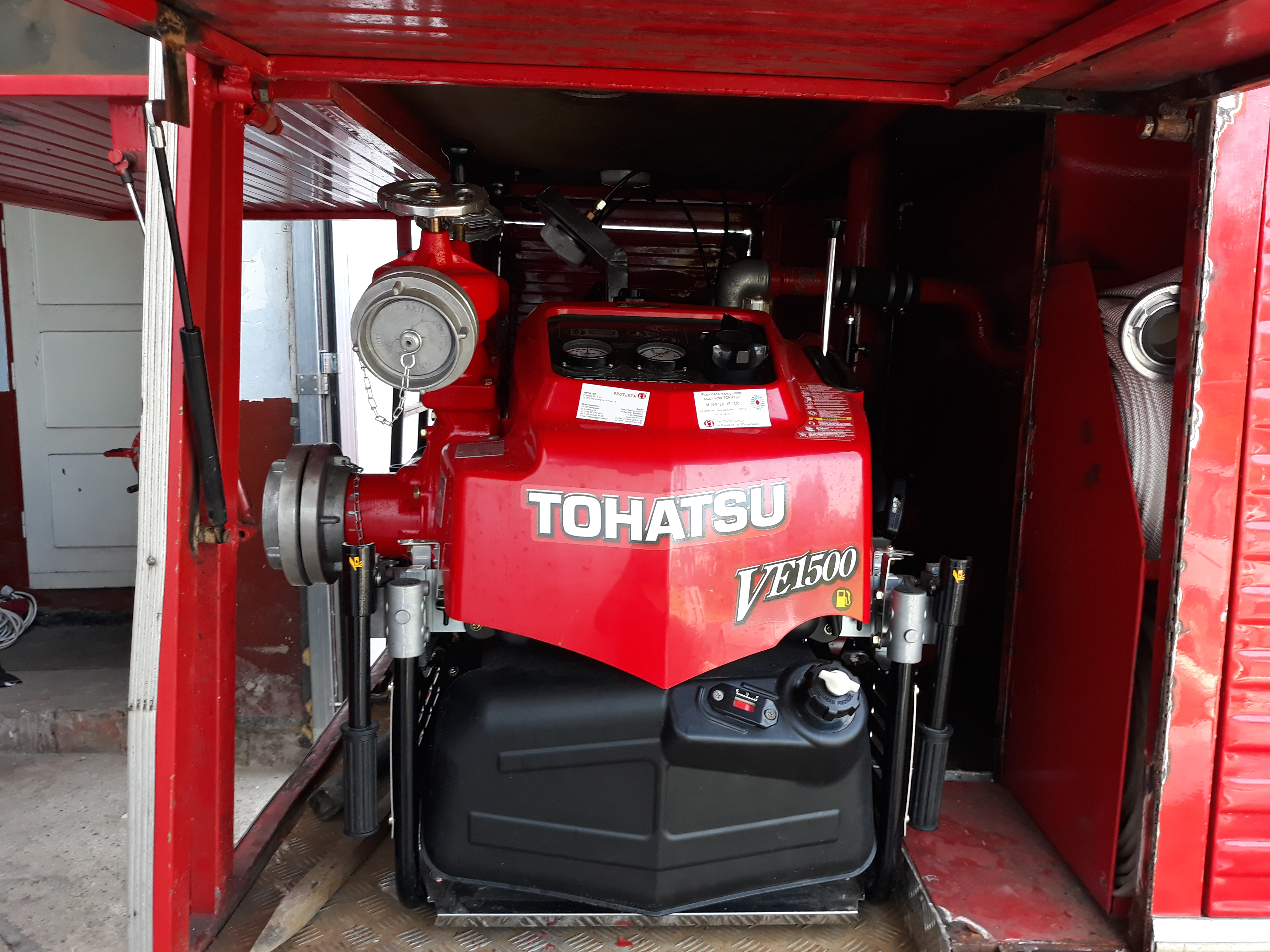 DOPOSAŻENIE BOISKAw miejscowości Gizewo
Na potrzeby Sołectwa Gizewo zakupiony został komplet słupków stalowych wraz z siatką i liniami wyznaczającymi pole do gry w celu zagospodarowania terenu przy świetlicy wiejskiej na boisko do siatki plażowej. 
Wartość zakupu: 1 341,00 zł.
2017
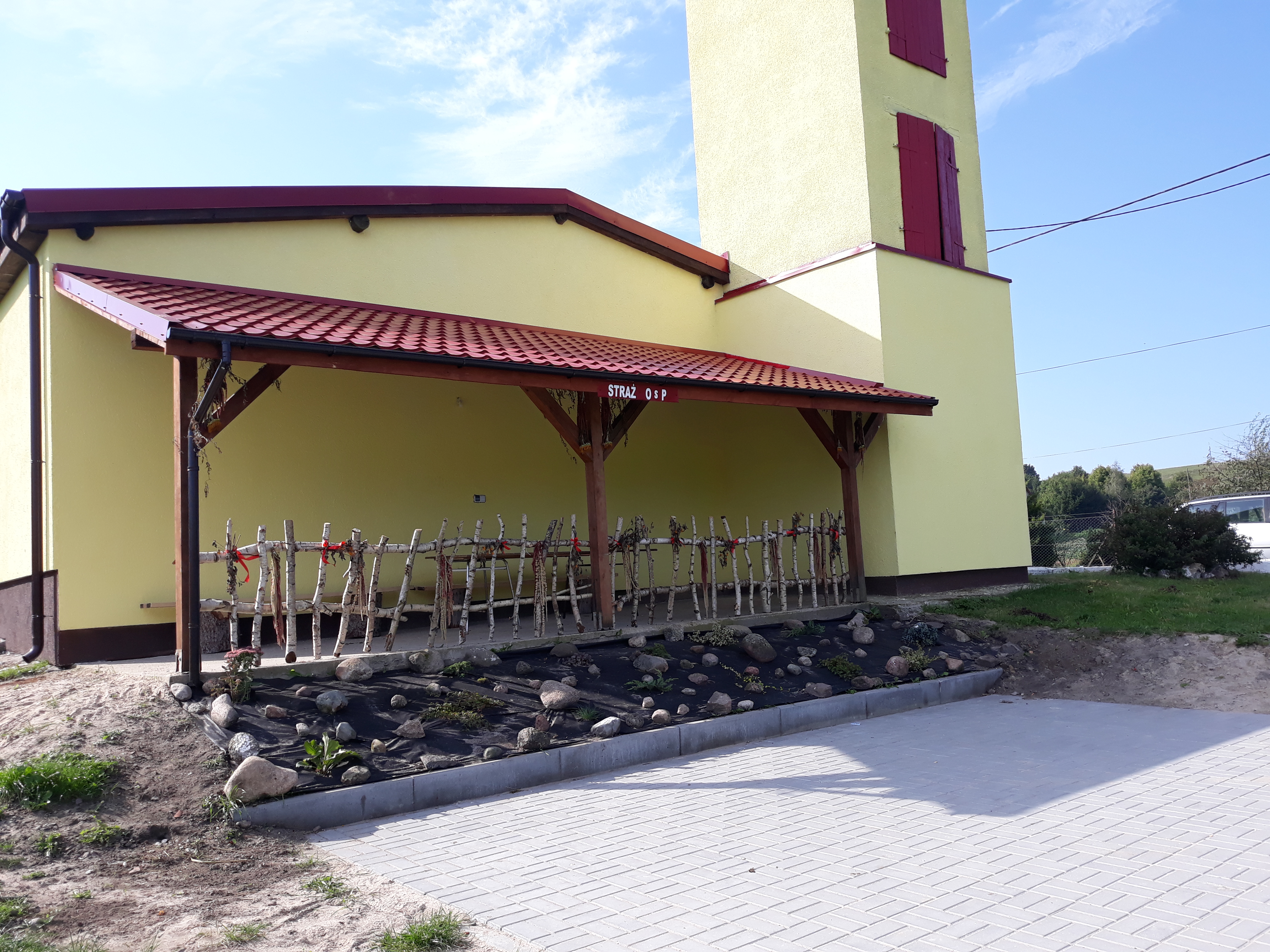 Na wniosek mieszkańców Gizewa wykonane zostało utwardzenie ternu przy remizie OSP     w Gizewie kostką typu polbruk.
Wartość inwestycji: 3.997,84 zł
2018
Modernizacja oświetlenia ulicznego w miejscowości – GIZEWO
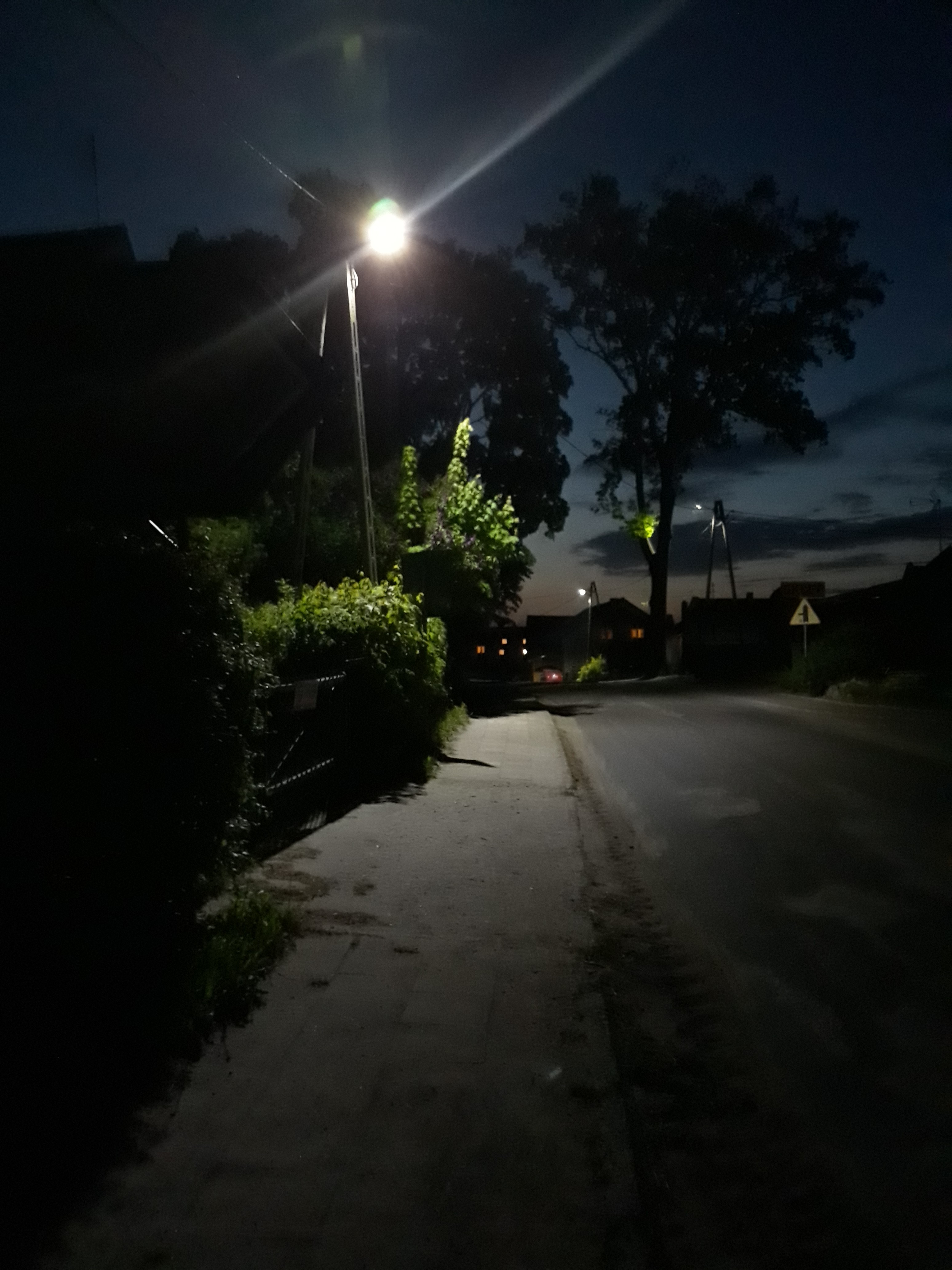 W ramach modernizacji oświetlenia ulicznego zamontowane zostały energooszczędne źródła światła oświetlenia ulicznego typu LED
Sołectwo GIZEWO – nowe oprawy: 17 sztuk
Całkowita wartość inwestycji: 520 063,54 zł
2018
Modernizacja oświetlenia ulicznego w miejscowości – GIZEWO
2018